宣教关怀
天父上帝，感谢祢感动砂拉越卫理公会青年人，奉献自己参与短期宣教，使天国降临在未得之民中。古晋教区城中城堂的黄约雅，愿意在十月进大学之前，去泰国北部的山区学校教课两个月。我们奉耶和华沙龙的名祝福她，顺利获得签证，
1/2
宣教关怀
去短宣服事，为基督的福音打美好的仗。求圣灵恩膏她，成为泰国学生们的好朋友，彰显基督的荣美。也求天父继续恩眷另一位在东南亚难民中短期服事的青年宣教士郑颖莹，赐她键康的身体和喜乐的心，并保护她出入平安。奉主耶稣基督的名，阿们。
2/2
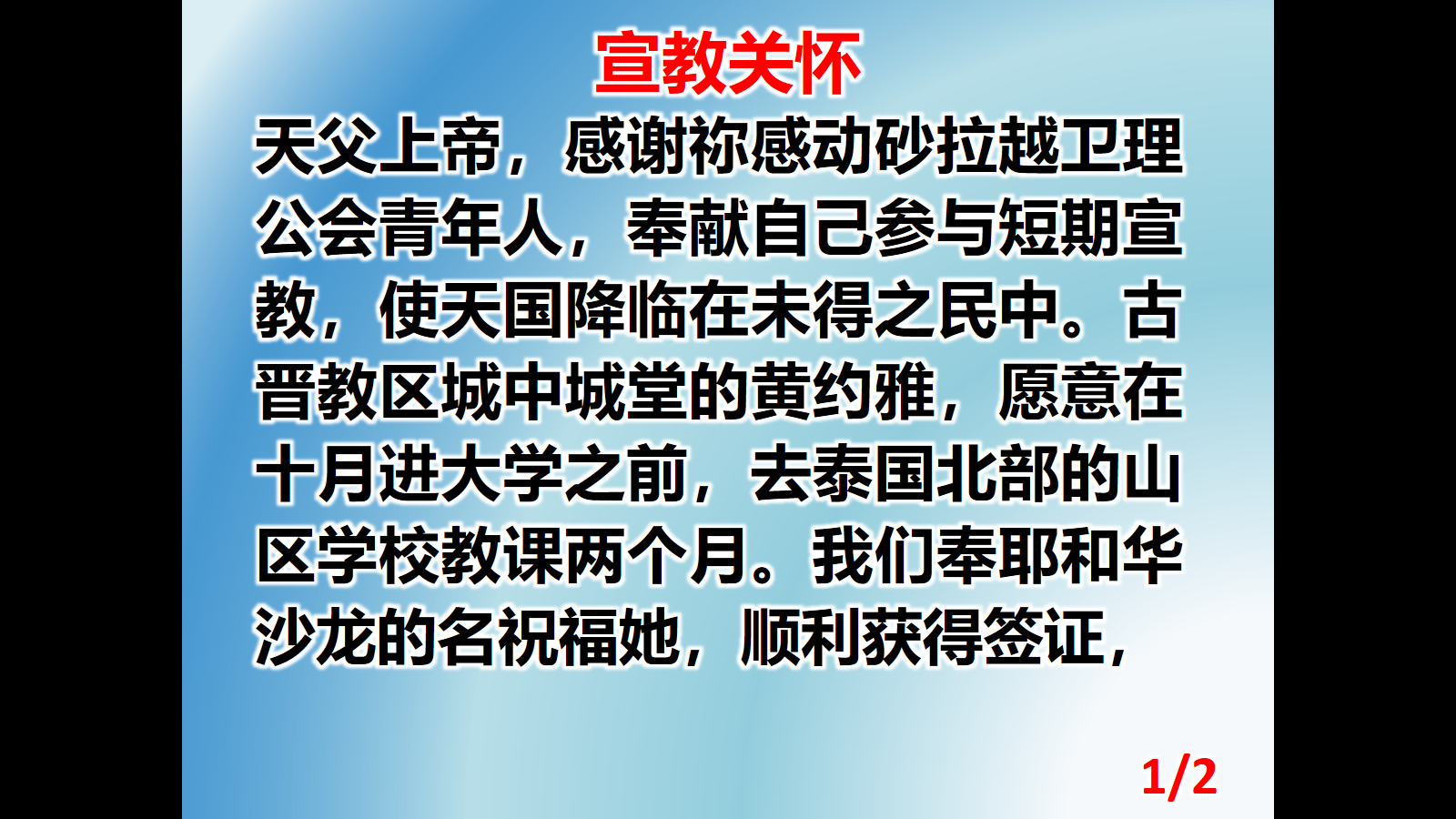 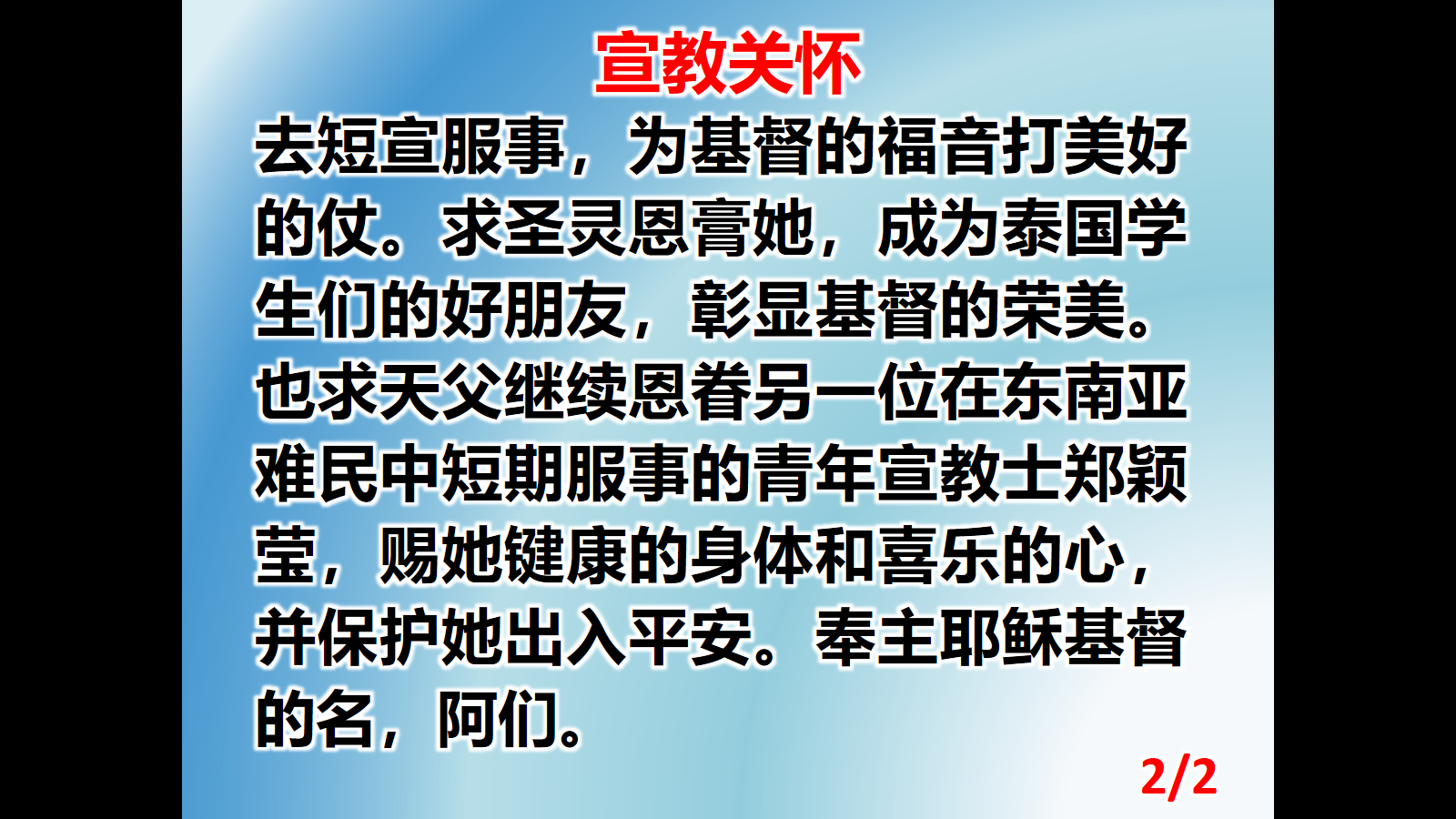